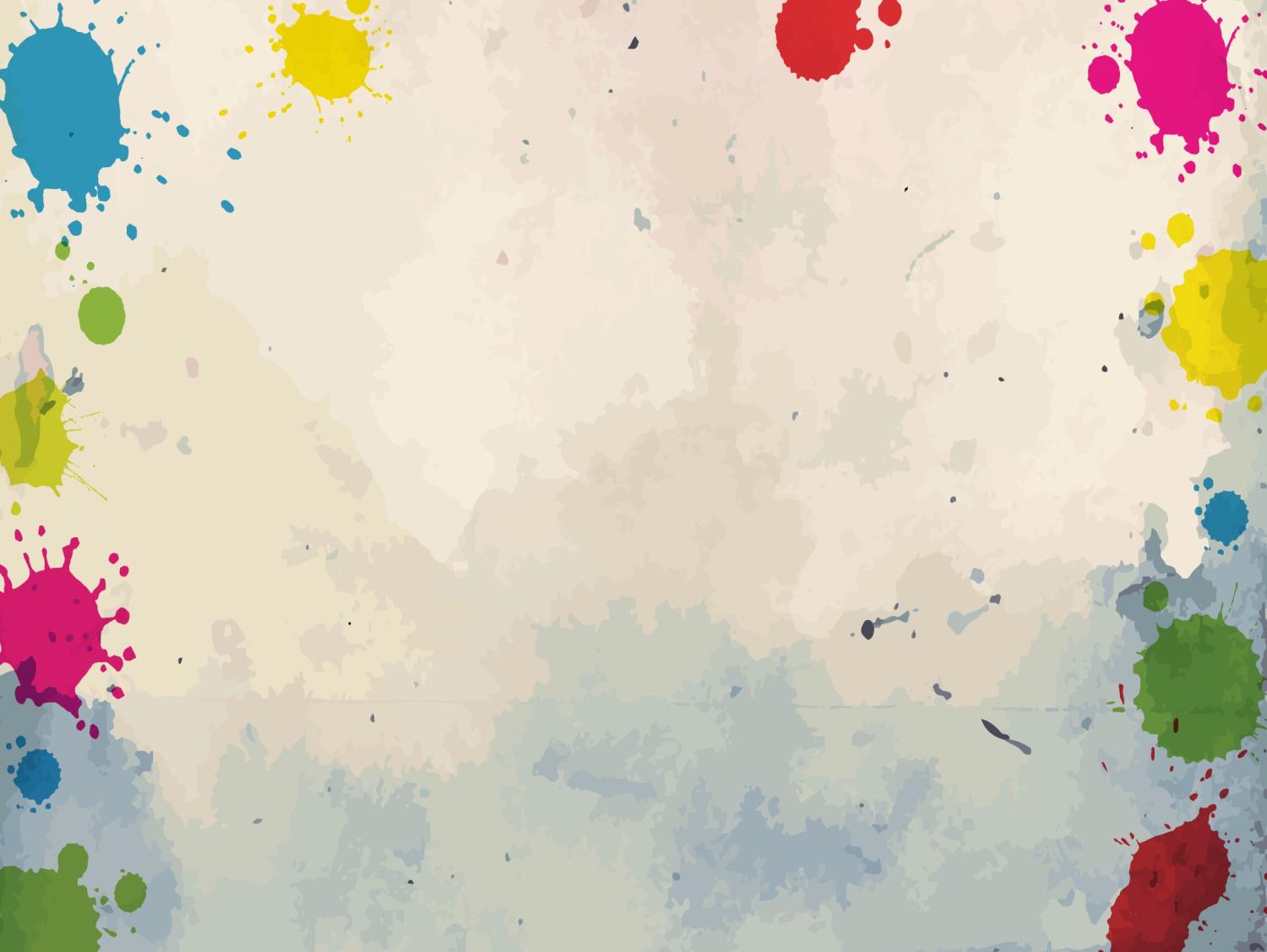 1 мл группа «Кузнечики»Использование технологии «хэппенинг» в процессе адаптации детей раннего возраста
Подготовили:
Киреева Л.М.
Безголосная К.С.
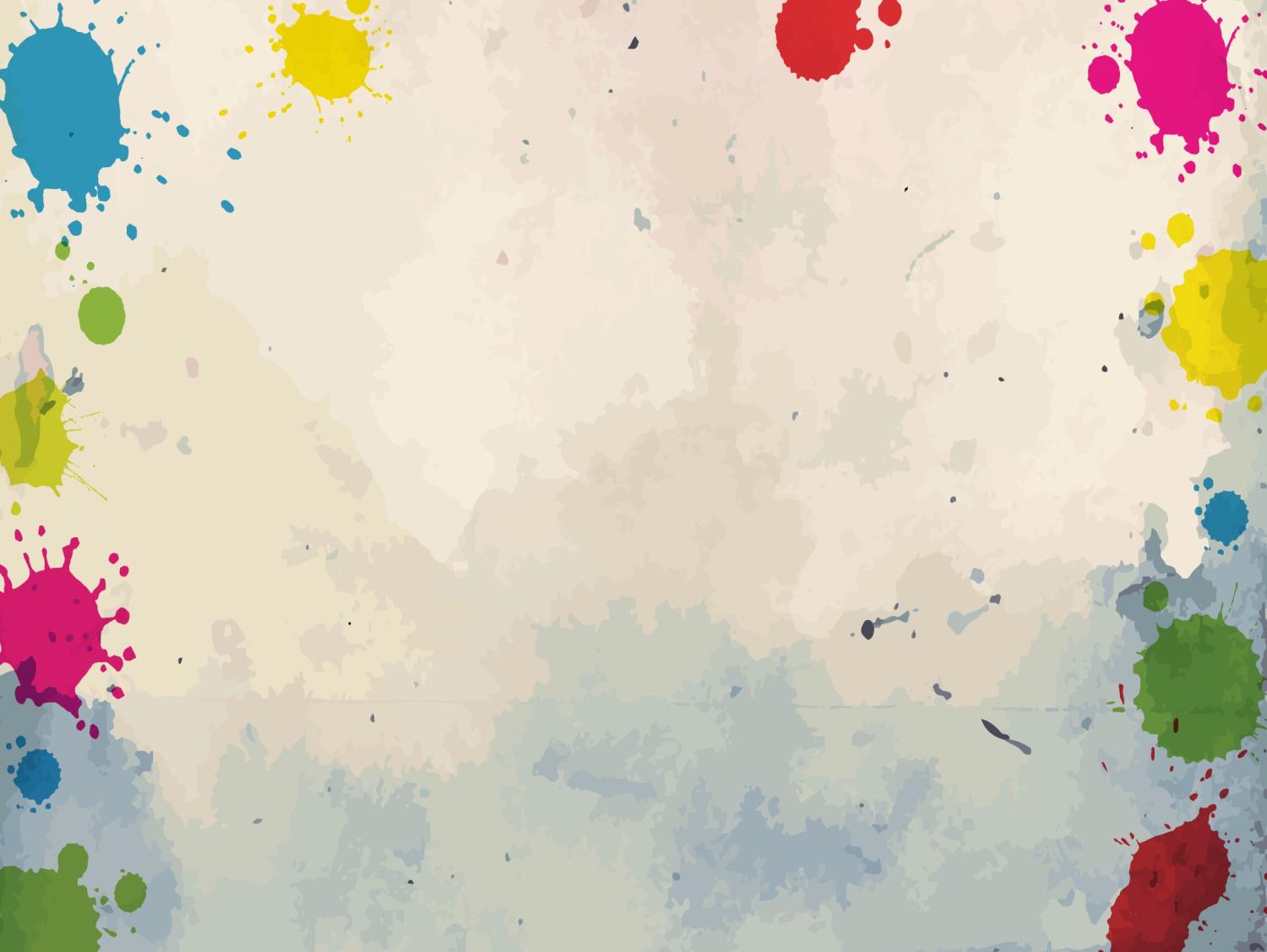 В результате изучения разных методик по изобразительной деятельности, нас заинтересовал такой метод нетрадиционных техник рисования как "хэппенинг" (в переводе с английского "случай"). Хеппенинг - форма современного искусства, представляющая собой действия, события или ситуации, происходящие при участии художников, но не контролируемые им полностью. Хэппенинг обычно включает в себя импровизацию и не имеет чёткого сценария. При нём неизвестно, какое получится изображение, он заведомо успешен по результату, тем самым усиливает интерес детей к изобразительной деятельности.
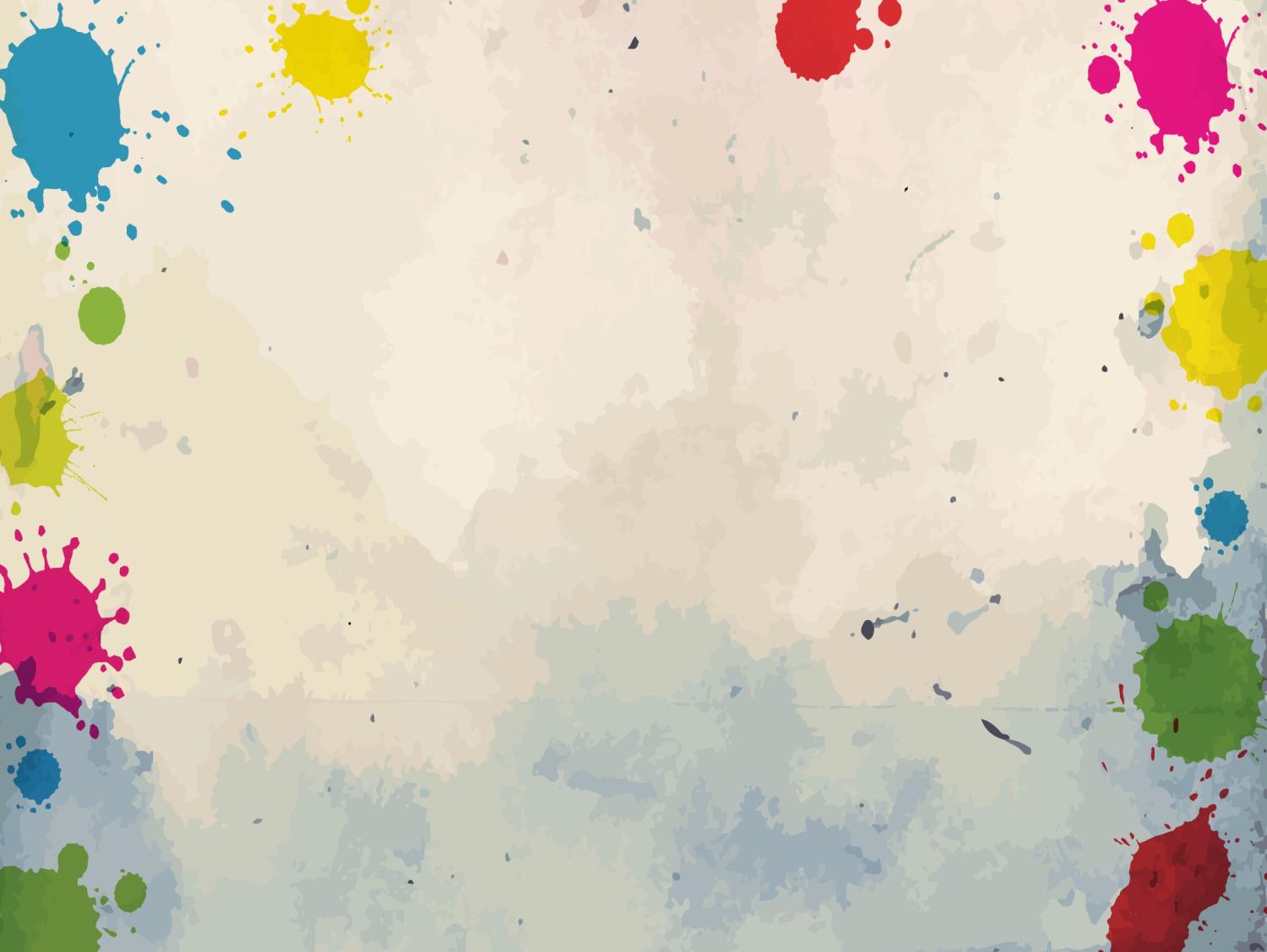 В раннем возрасте доступен такой вид хэппенинга как:- рисование пальчиками,- рисование ладошками,- рисование кулачком,- рисование ватными палочками,- рисование на подносе,- рисование стопами,- рисование отпечатком предметов и т.д.
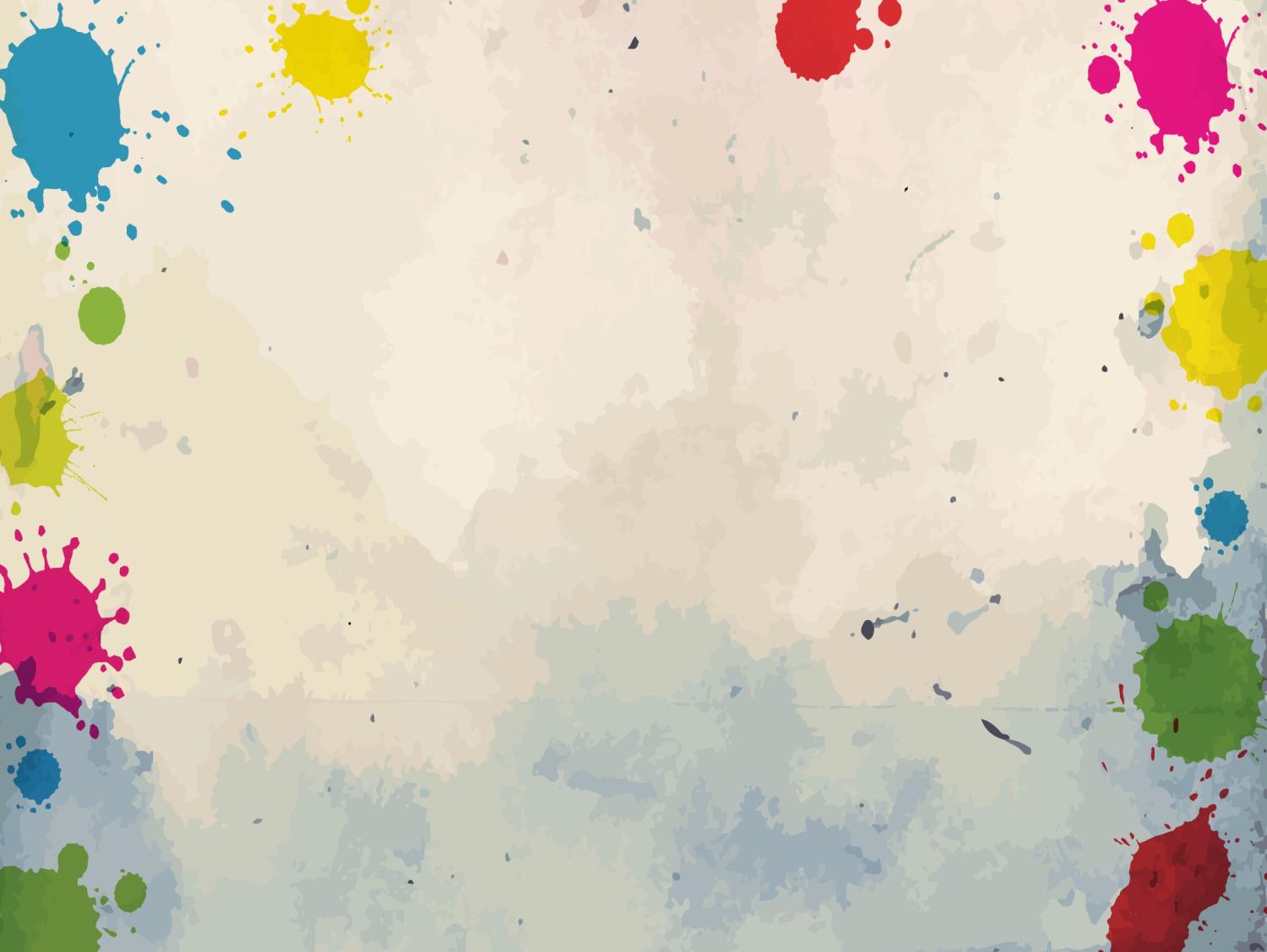 Рисование пальчиками
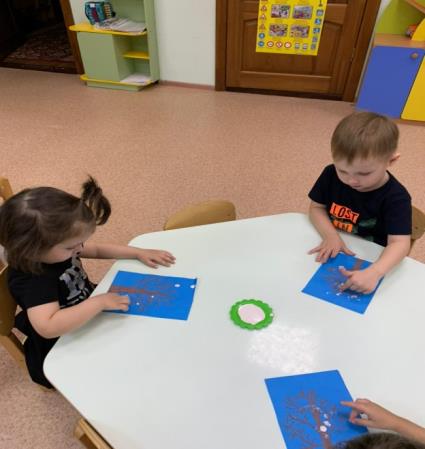 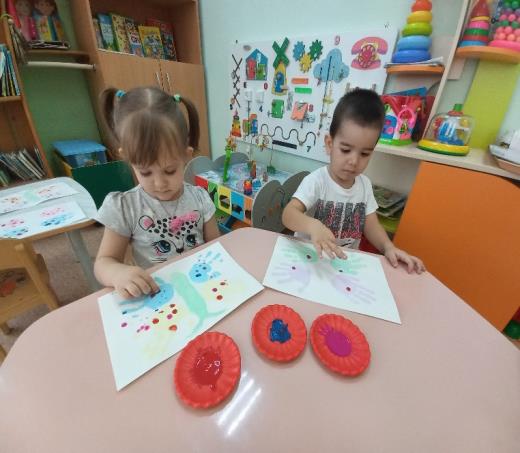 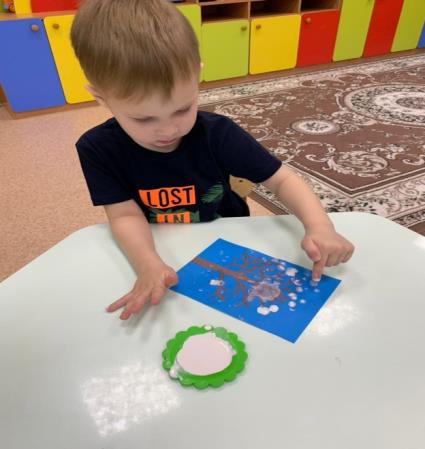 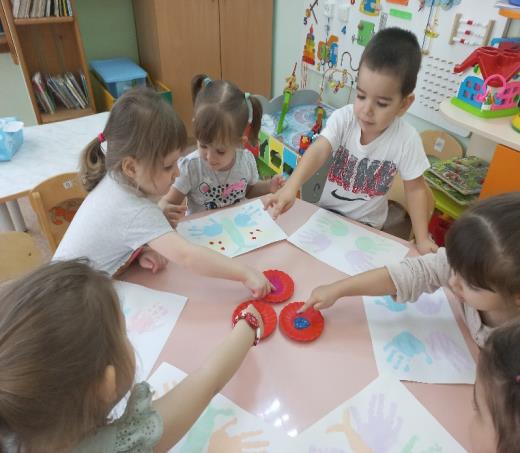 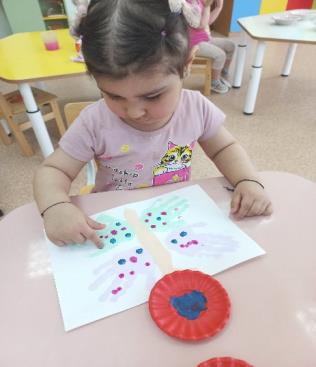 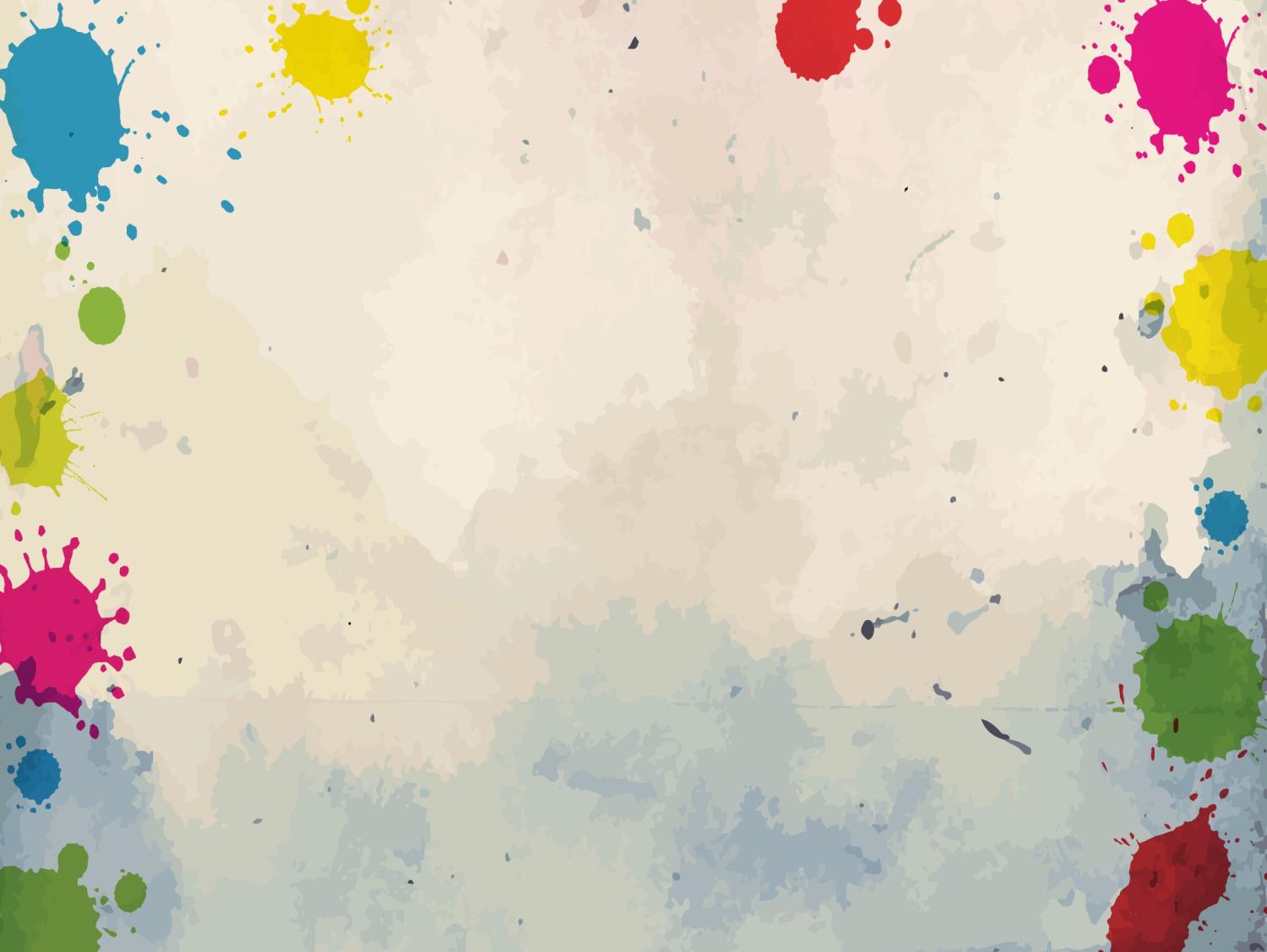 Рисование ладошками
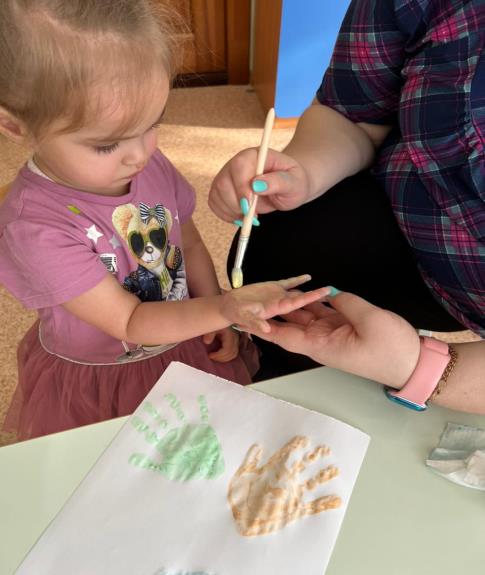 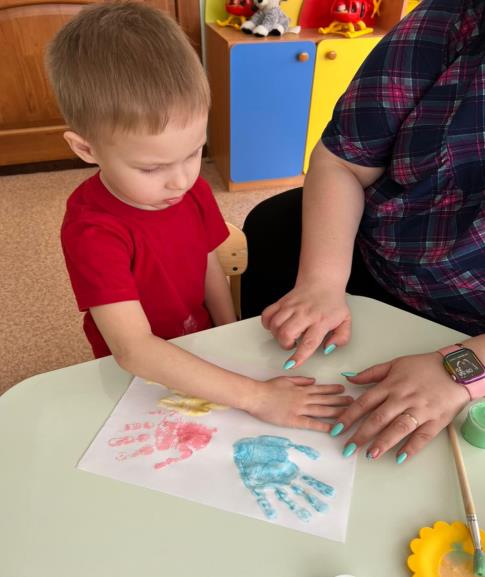 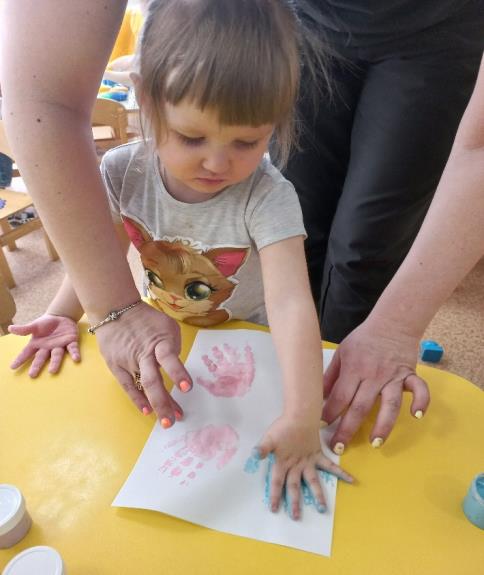 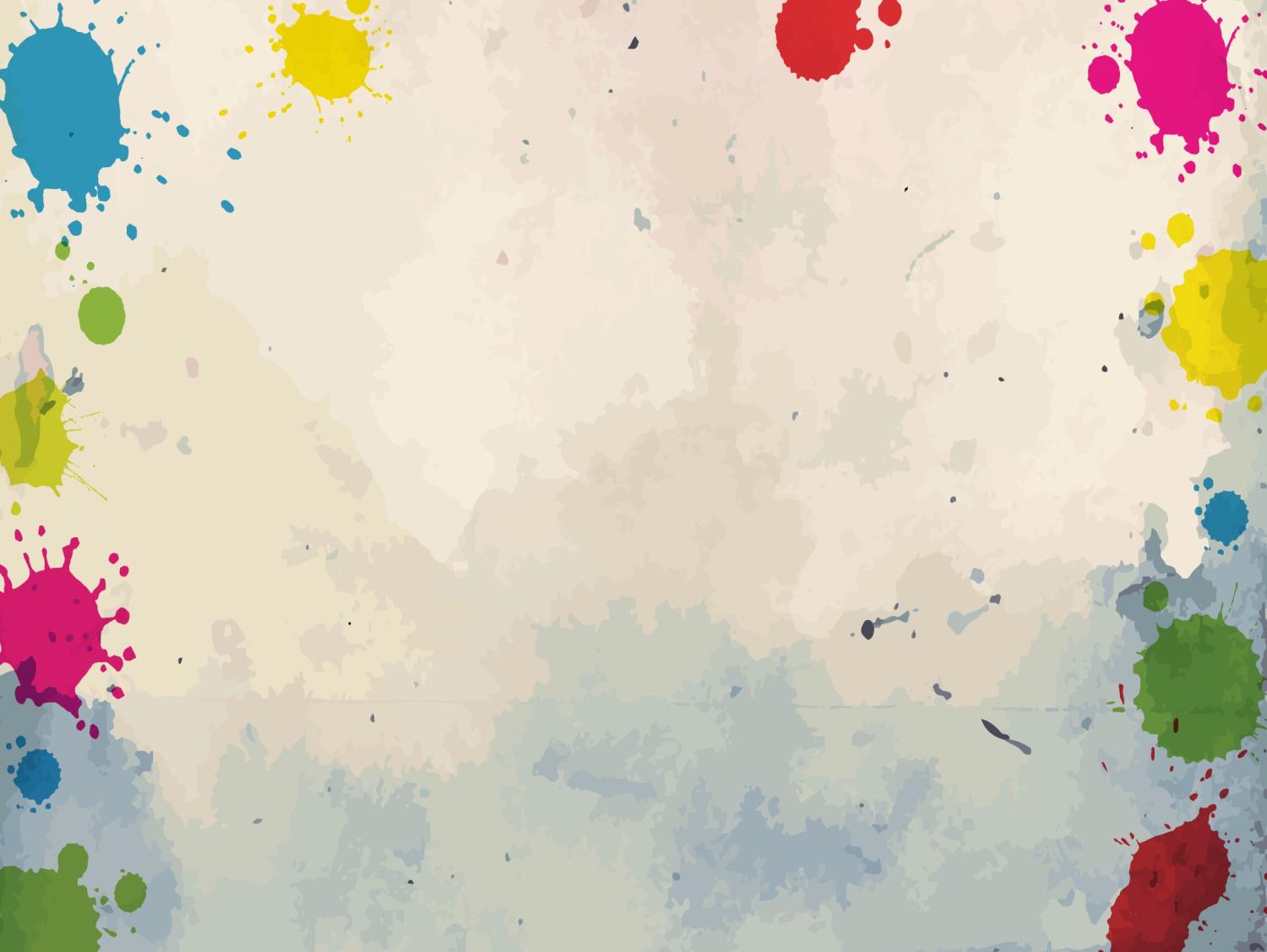 Рисование кулачком
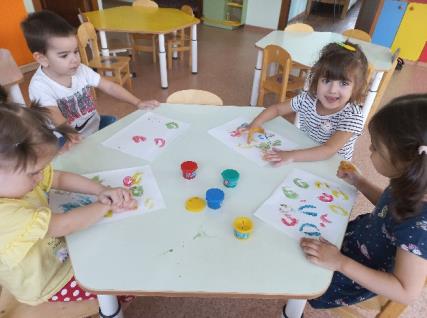 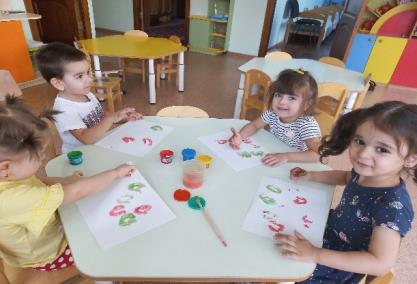 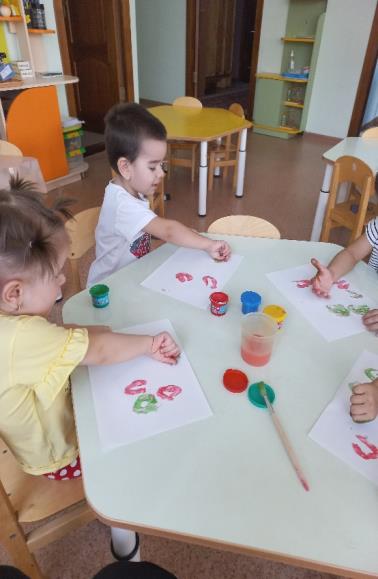 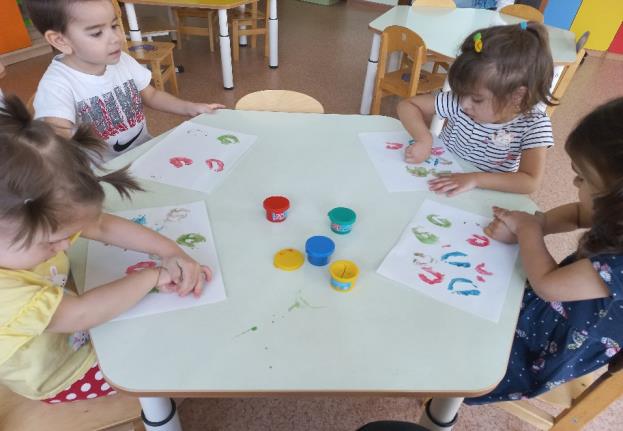 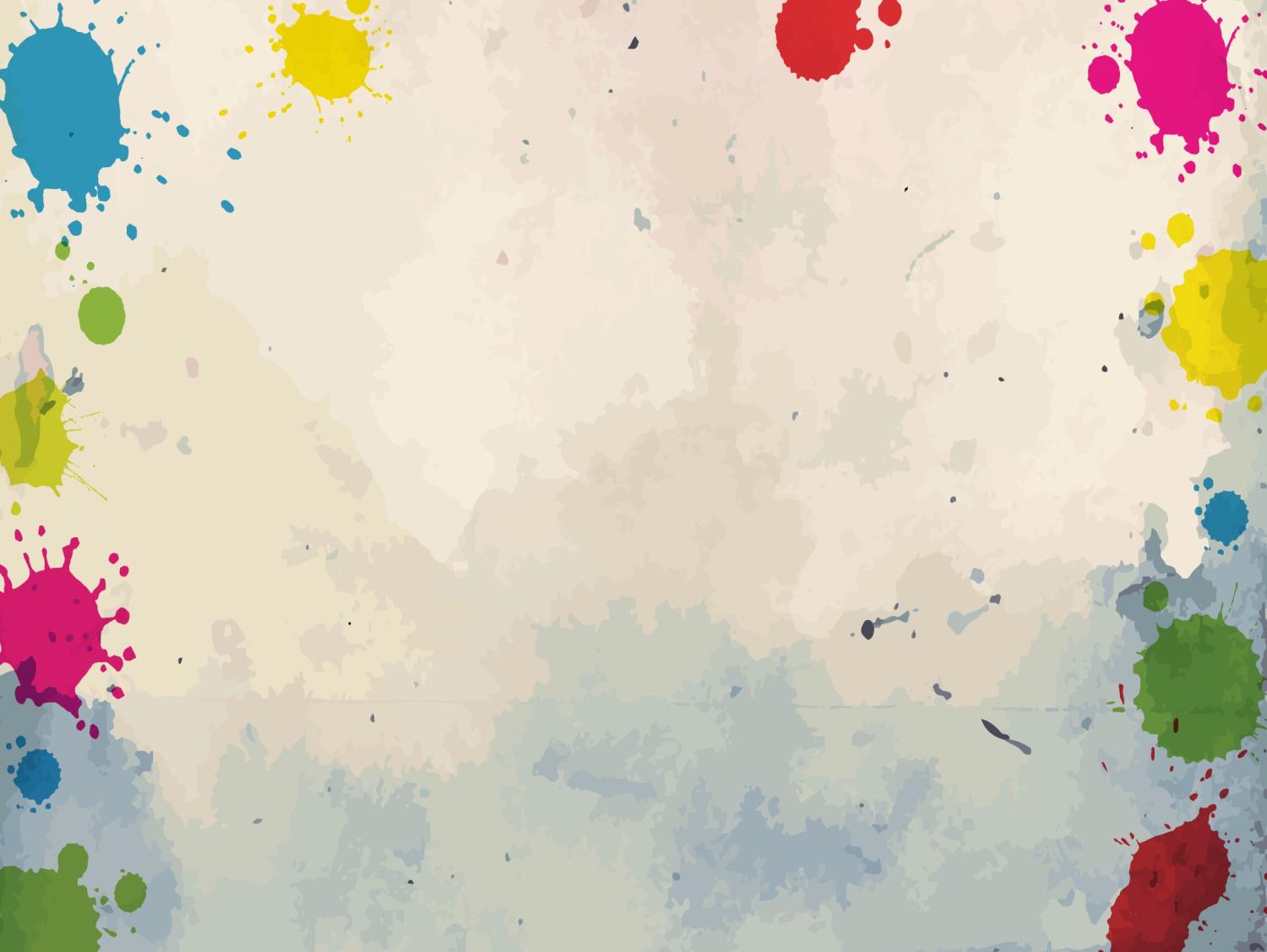 Рисовние ватными палочками
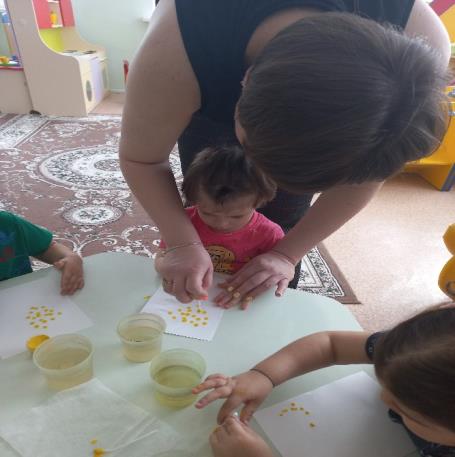 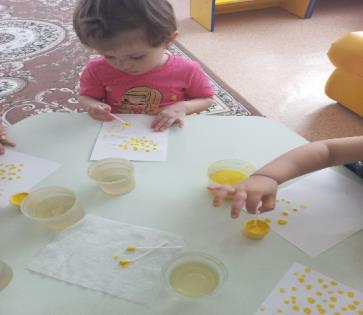 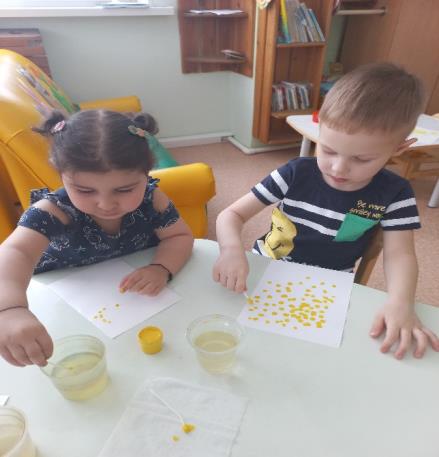 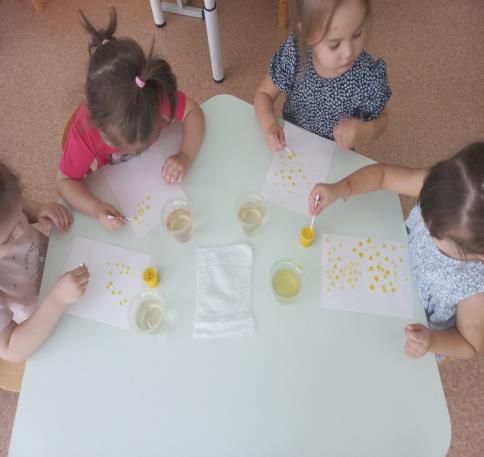 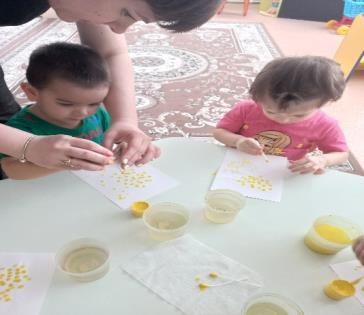 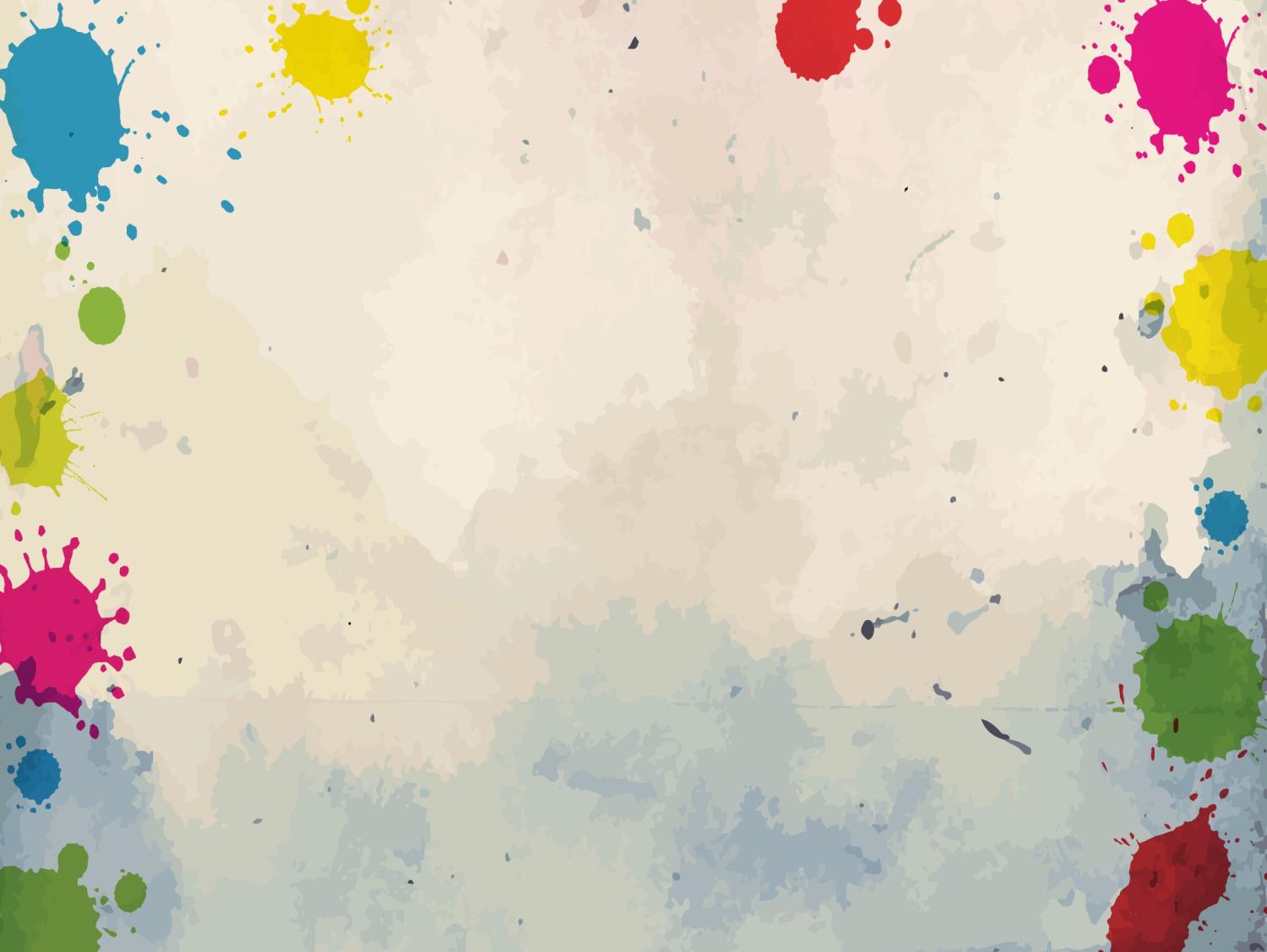 Рисование на подносе
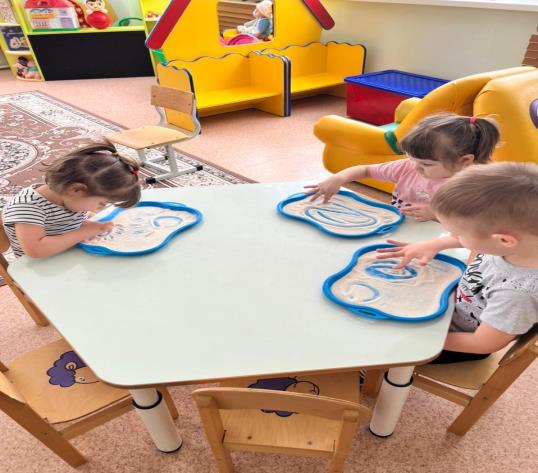 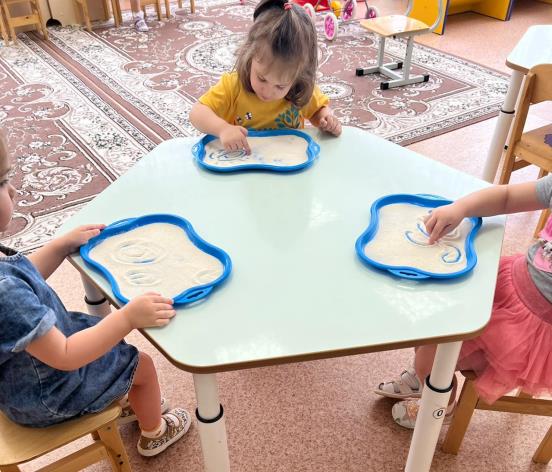 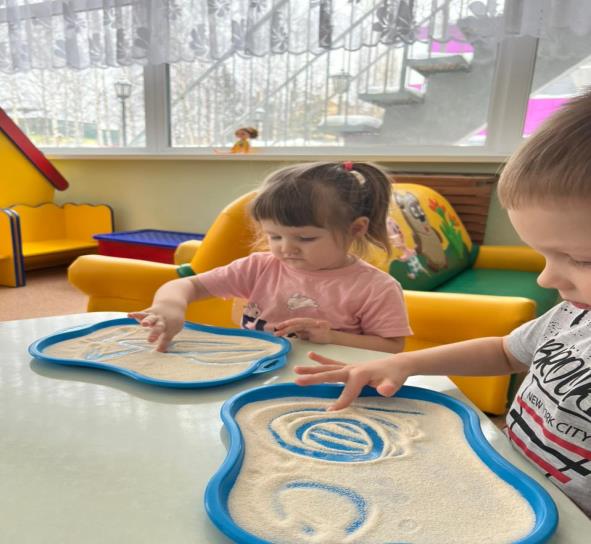 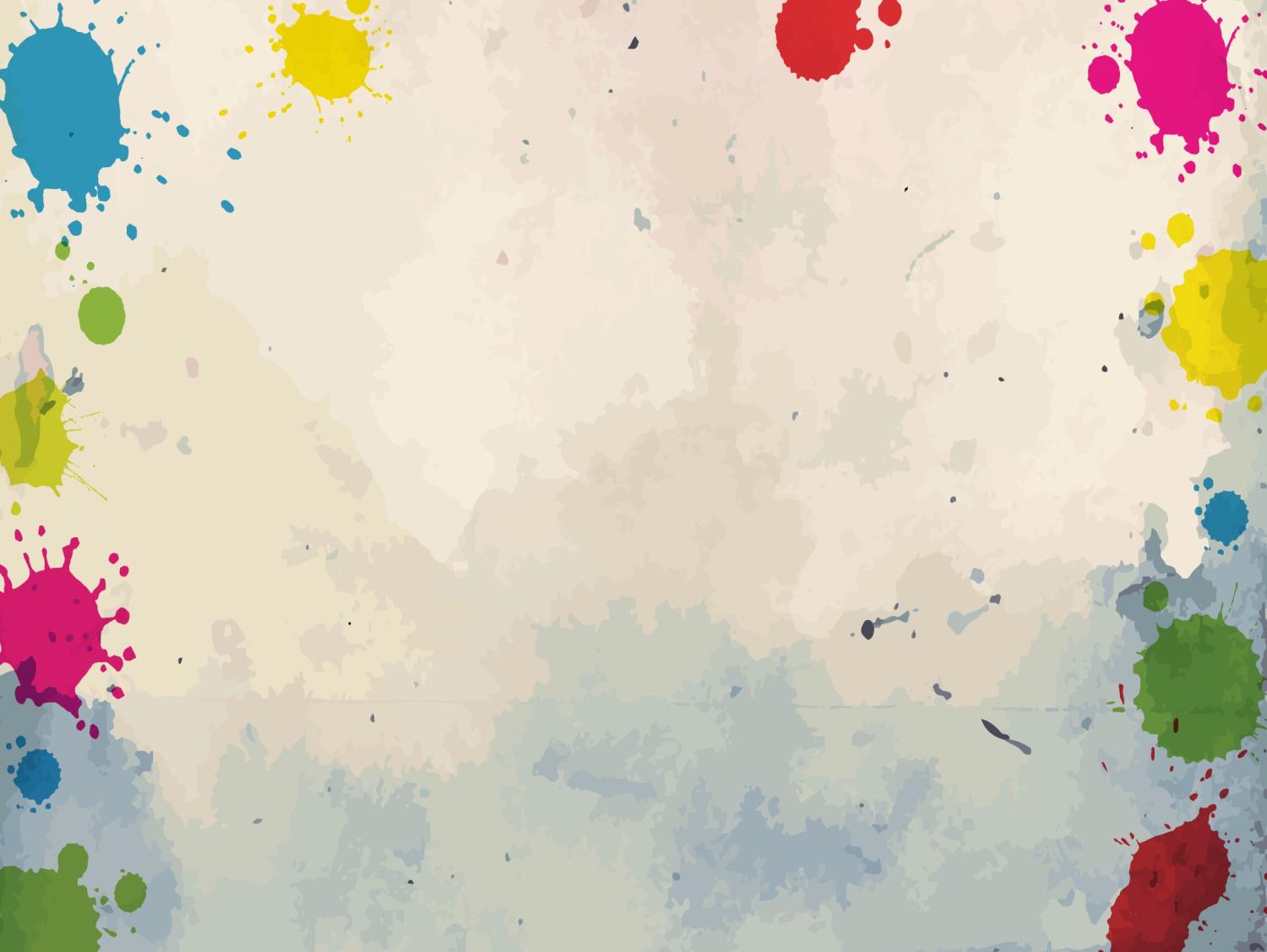 Рисование отпечатком вилки
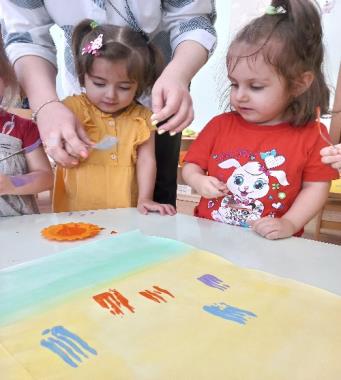 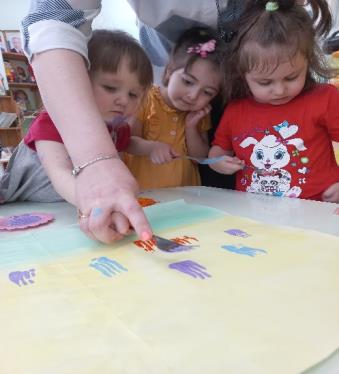 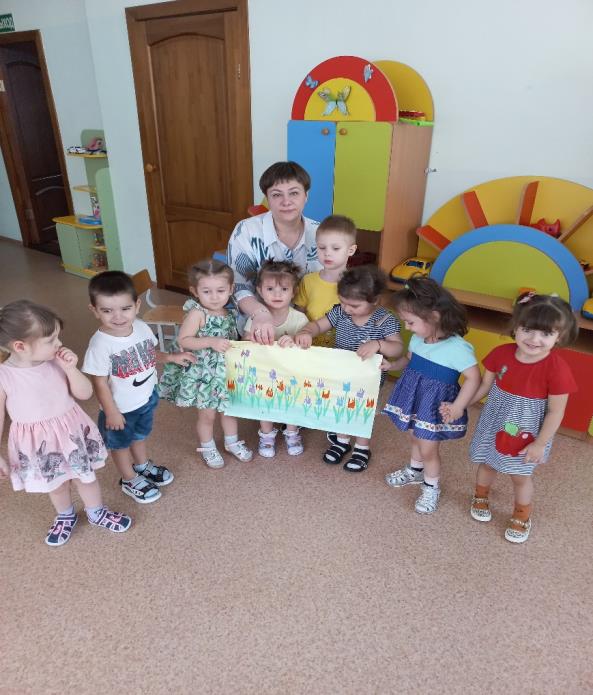 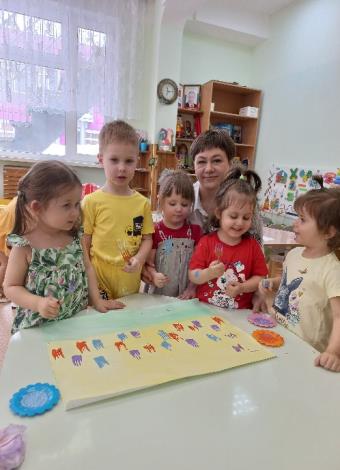 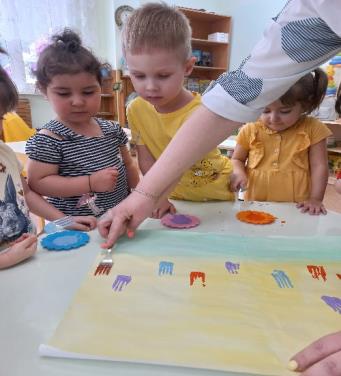 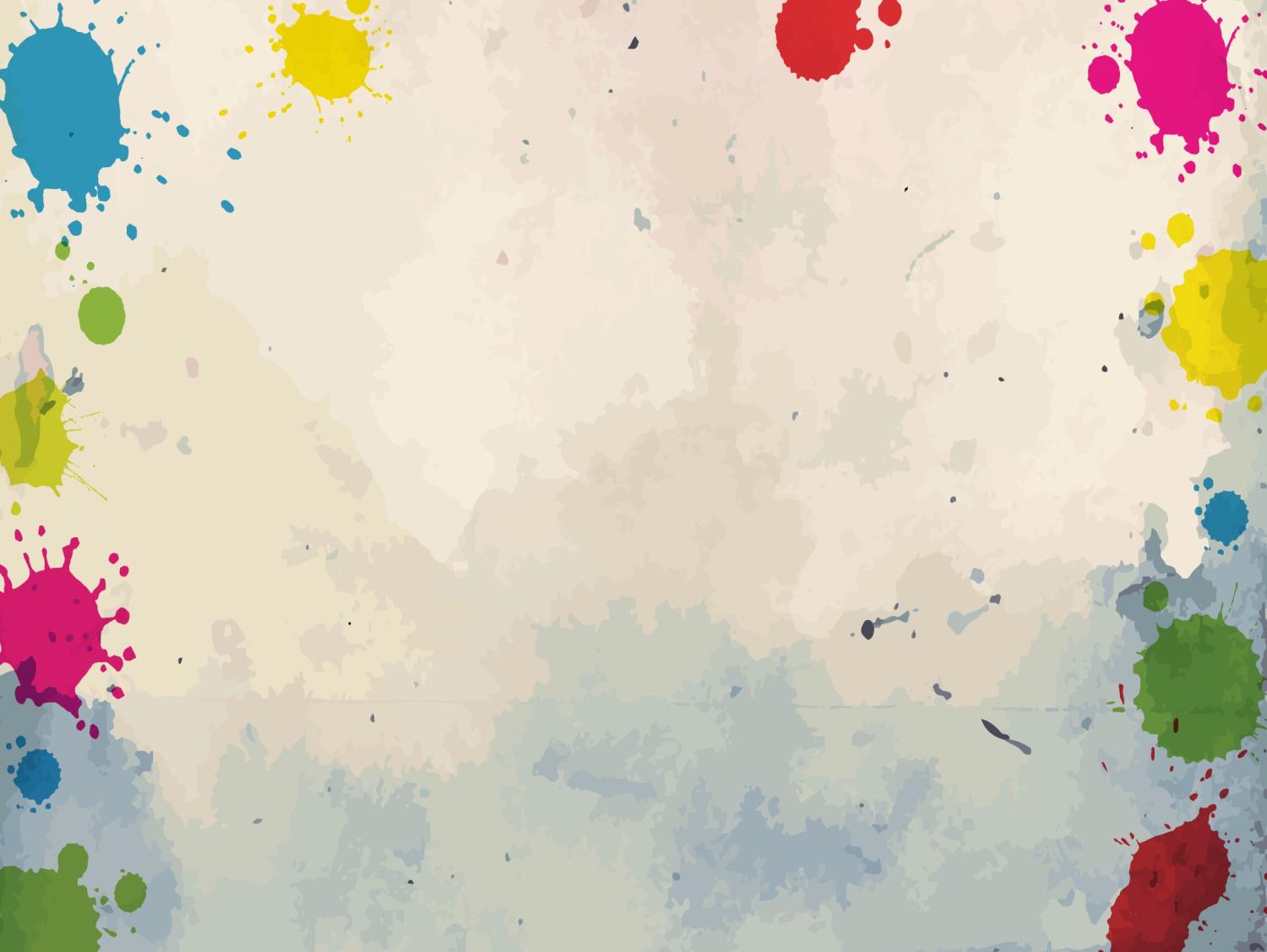 Рисование стопами(домашнее задание)
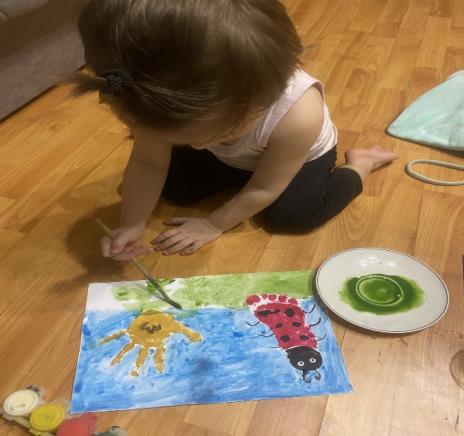 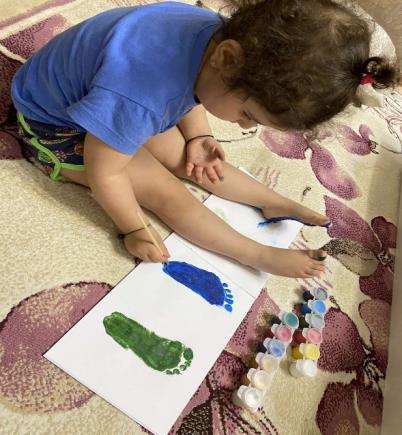 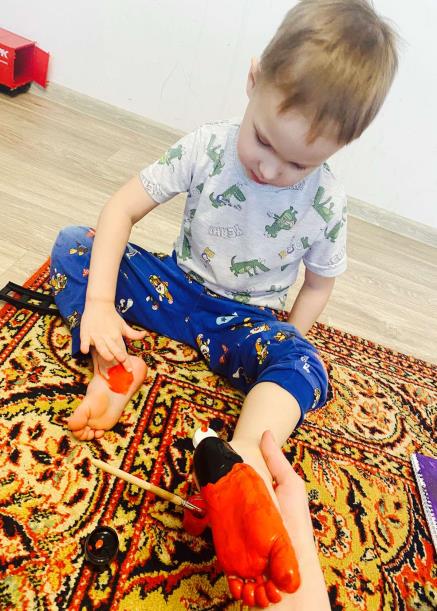 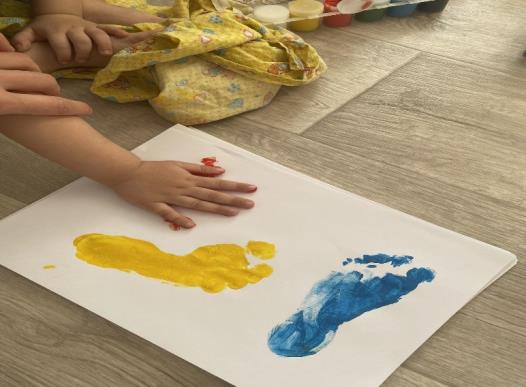 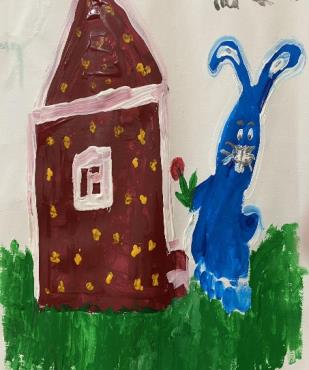 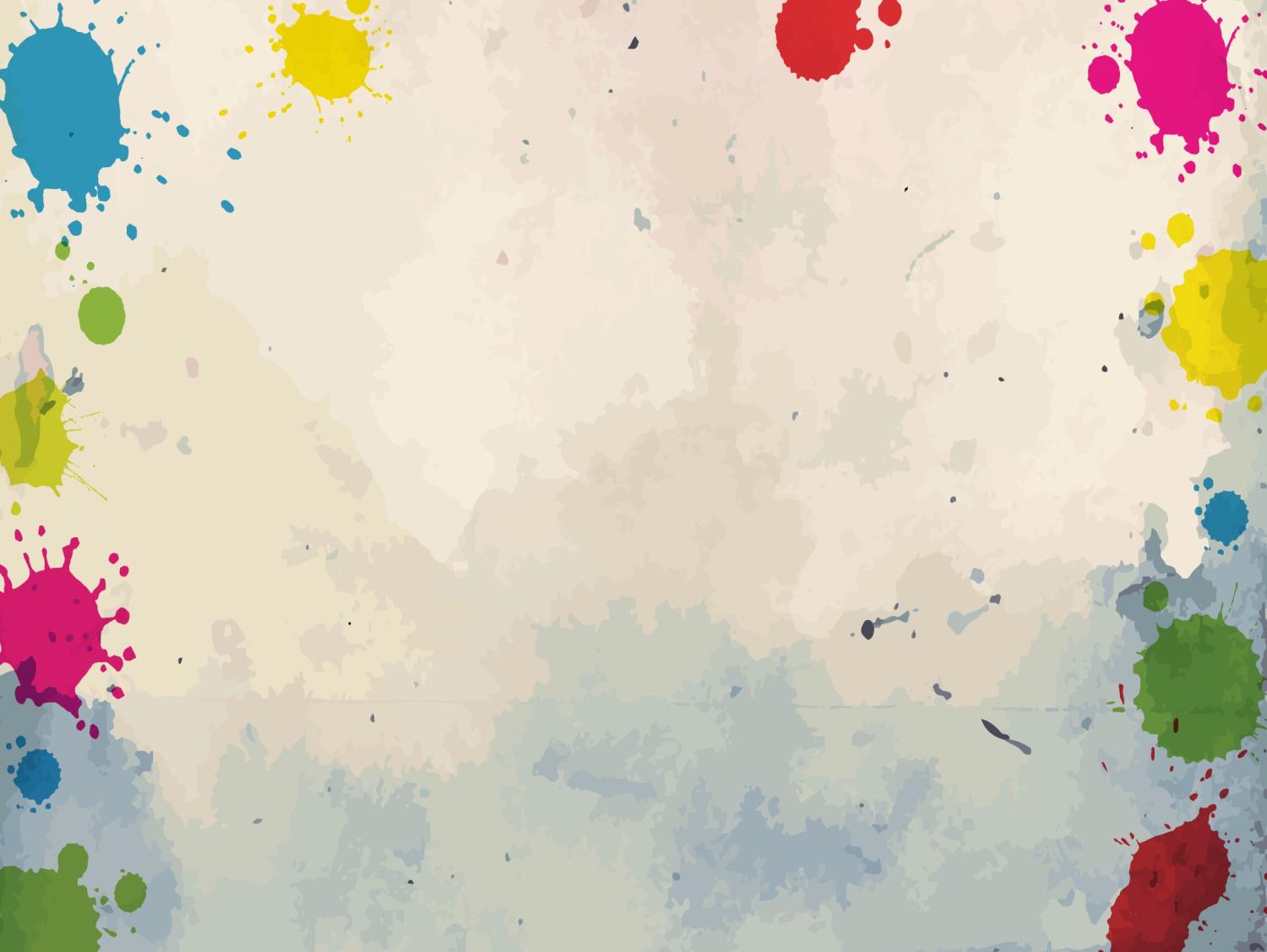 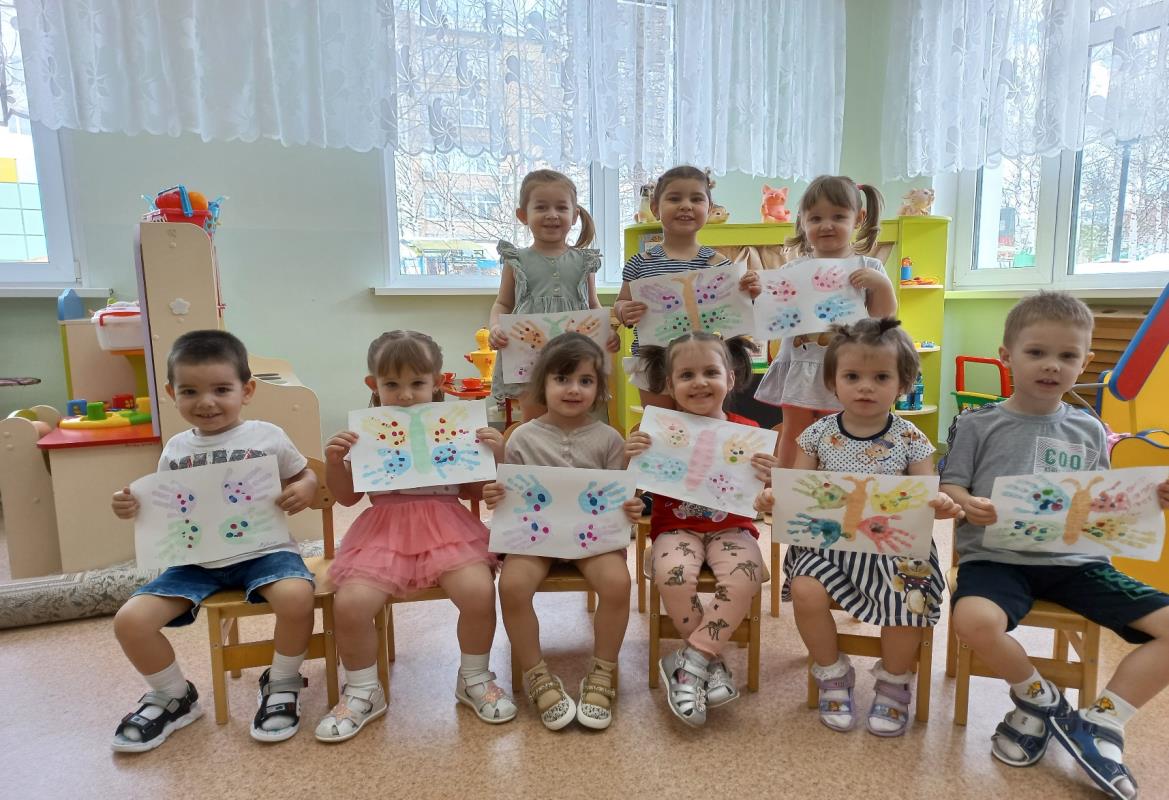 Спасибо за просмотр